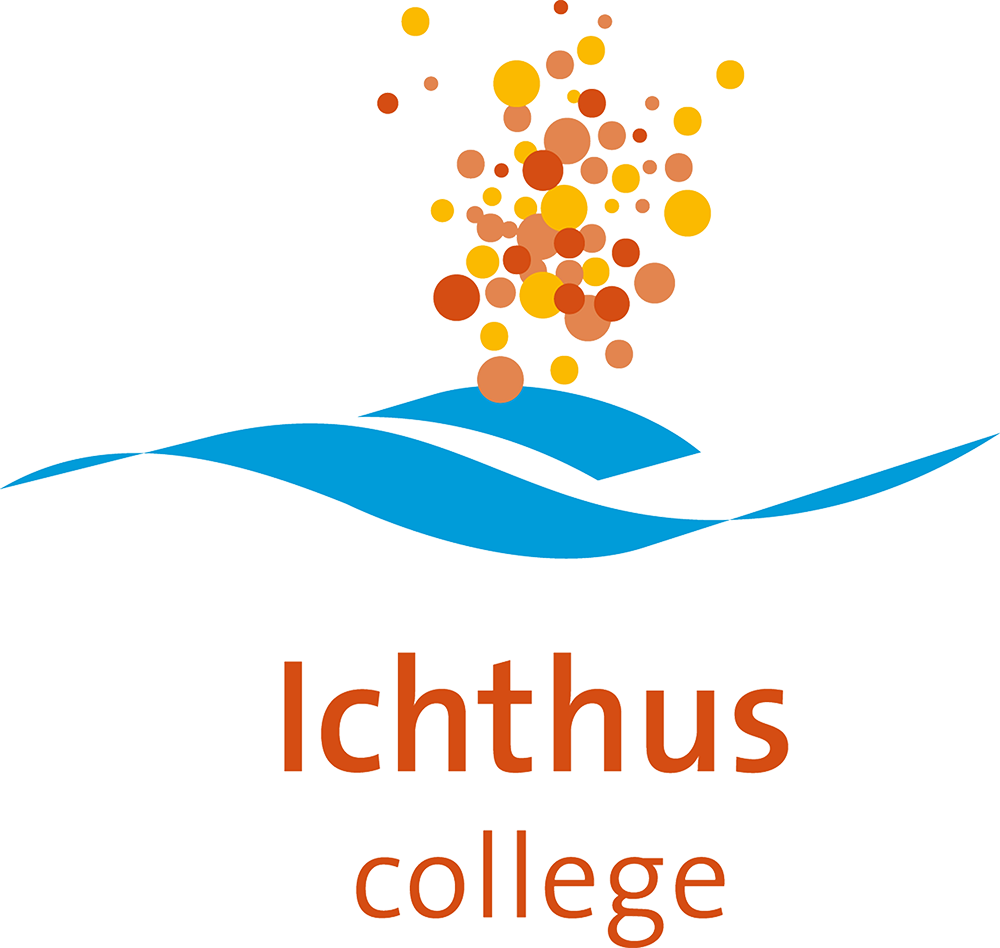 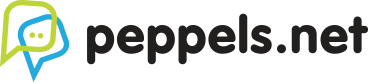 Hoe logt een leerling in in Peppels?
Klik op ELO
Klik op Bronnen
Klik op Kennisnet
Klik op Peppels
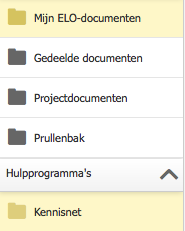 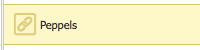 5. Vul gegevens in.
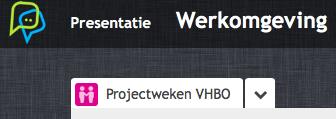 6. Klik op werkomgeving.
7. Selecteer projectweken.
https://padlet.com/moosterhoff/projectweek
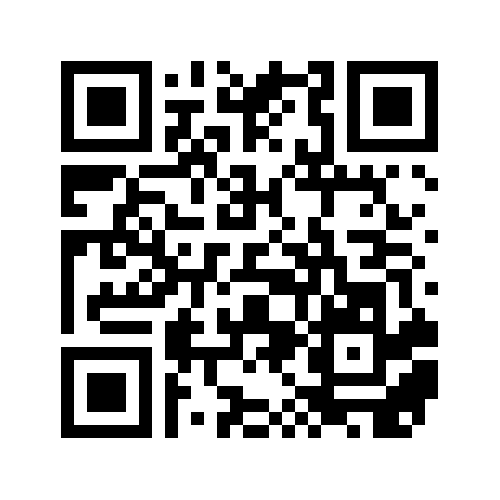